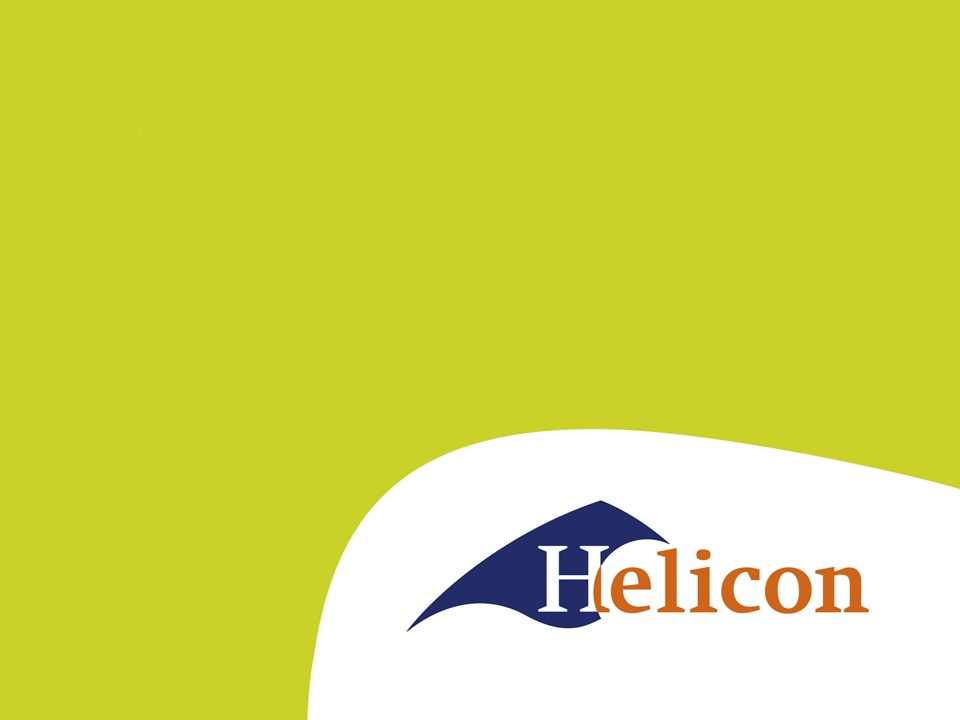 IBS 

De community verbonden
Vandaag..
09:00 – start
09:05 – Pitch fase 1 (LA1)
10:15 – Start fase 2
10:45 – Werken eigen projecten




Let op! Vrijdag start de les om 10:00
Projectmanagement & research
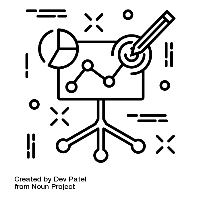 IBS Thema
 Projectmanagement
 Research
Communicatie
Conflicten en belangen
Gedragsbeïnvloeding
Samenwerken
Begrippen
Projectfasering
Stakeholderanalyse/ Doelgroep analyse
Krachtenveldanalyse
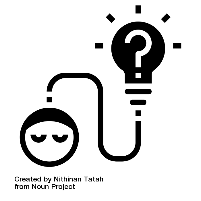 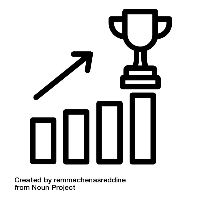 IBS Toetsing
 Kennistoets
 Projectplan
 Reflectiegesprek
Projectmanagement
Fase 1 - initiatief: 	week 1, 2: opdracht verkennen, onderzoek op inhoud/thema & onderzoek 				naar doelgroep voor de community + LA 1 + samenwerkingsovereenkomst. 

Fase 2 - uitwerken: 	week 3, 4 & 5: wat moet er allemaal gebeuren: actielijstjes maken en 					uitvoeren volgens een planningen, draaiboek maken voor de bijeenkomst = 				alle voorbereiding voor de uitvoering van de werving en bijeenkomst + LA 2

Fase 3 - uitvoeren: 	week 6, 7 & 8: uitvoeren van de werving en verder voorbereiden van de 				bijeenkomst in week 7

Fase 4 – evalueren/overdragen: 8 en 9: evalueren bijeenkomst en verwerken in projectbeschrijving en 					wensenkaart maken.
Strokenplanning
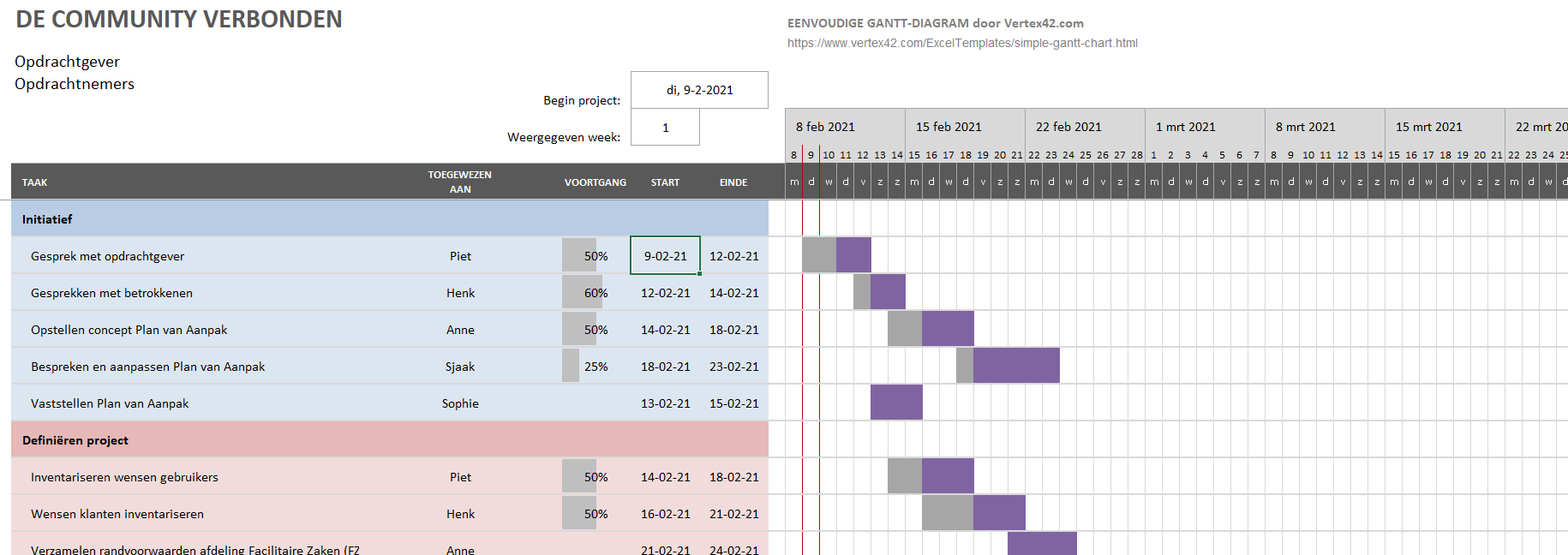 Vandaag
Stakeholder- en doelgroep analyse
[Speaker Notes: Overlappen elkaar maar er zijn duidelijk verschillen]
Doelgroep
Betekenis woordenboek:
Degenen die je bij een bepaalde bezigheid op het oog hebt.
De doelgroep De leden van de community
[Speaker Notes: Demografisch, geogragisch, sociaal-economisch, psychogragisch en gedrag]
Bepalen doelgroep
Stakeholders
Betekenis 
Personen, organisaties of groepen die invloed hebben of belang hebben bij een organisatie of project (positief of negatief). 

De Stakeholders alle actoren die niet in de community terecht komen maar wel een rol spelen.
Verschillende type stakeholders en voorbeelden
[Speaker Notes: Niet bij het project betrokken maar hebben wel belang bij het project]
Voor wie en met wie?
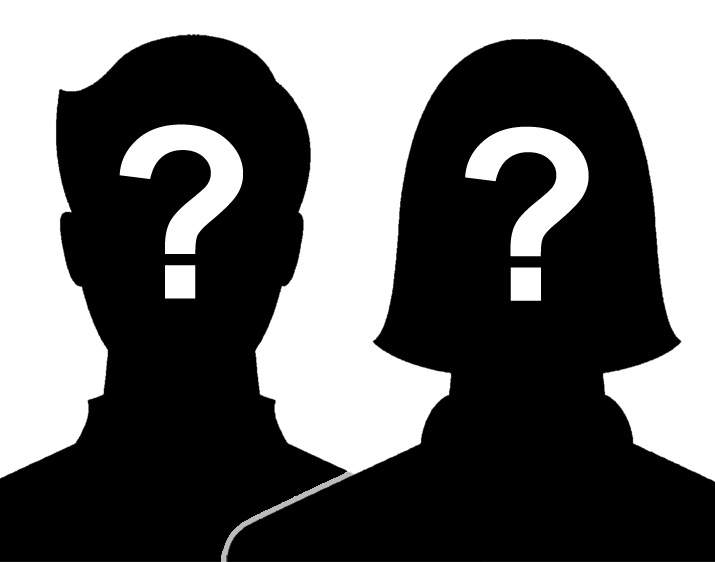 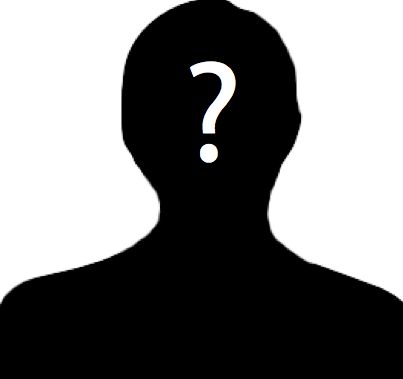 Stakeholders (herhaling)
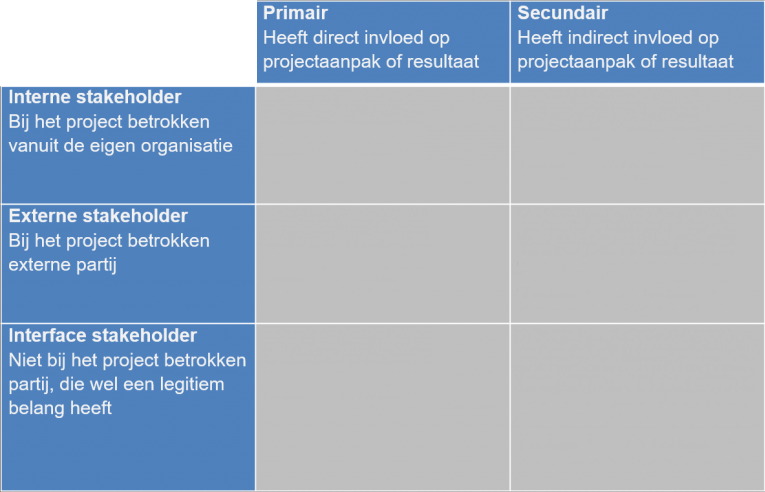 Stakeholderanalyse:
Stakeholderanalyse
Invloed tegen het belang
Krachtenveldanalyse
Stappen van een krachtenveldanalyse
Je kiest een project (opdrachtgever)
Maak een lijst van actoren, hierbij gaat het om personen
Geef iedereen een kleur
Positief = groen
Neutraal = blauw
Negatief = rood
Zal deze persoon extra inspanning doen als het project tegen zit of hoopt de persoon dat het project wordt stilgelegd.
Teken een grote cirkel en geef iedereen een plek in het krachtenveld.
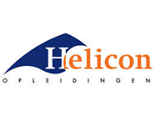 2021_DCV_2_Krachtenveld analyse
Samenwerken			
Plaats je product in je portfolio en vraag om feedback.
Bekijk leerproducten van anderen in hun portfolio en geef feedback.
Verbeter je leerproduct en plaats versie 2
Deze opdracht maak je met je projectgroep
Versie 1 = 12-03-2021
Versie 2 = 26-03-2021
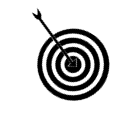 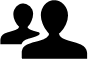 Leerdoel Je kunt je community-omgeving analyseren en verborgen krachten en invloeden omschrijven.
Leerproduct
Dit product bestaat uit:
Inventariseren van de stakeholders van de opdrachtgever en de community.
Beschrijving van het belang van de verschillende stakeholders ten opzichte van de doelstelling van de community.
Beschrijving op welke wijze de stakeholders worden betrokken bij de community. 
Een beeld van jullie krachtenveldanalyse.
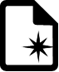 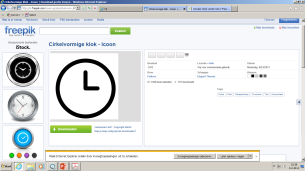 Bijeenkomsten
Les Krachtenveldanalyse in week 3 
Projecturen
Bronnen
https://managementmodellensite.nl/krachtenveldanalyse/#.XFgTOlxKhPY
https://haagsebeek.nl/server/multimediaserve/7534/Hoe-maak-ik-een-krachtenveldanalyse.pdf 
wikiwijs
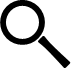 Leerpad                                                                                      
Onderzoek wie de stakeholders zijn en beschrijf deze in het document. 
Onderzoek de verschillende belangen van de stakeholders en beschrijf deze in het document.
Onderzoek en beschrijf het belang van de verschillende actoren in hun relatie tot de community. 
Onderzoek en beschrijf op welke wijze de actoren worden betrokken bij de community.
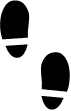 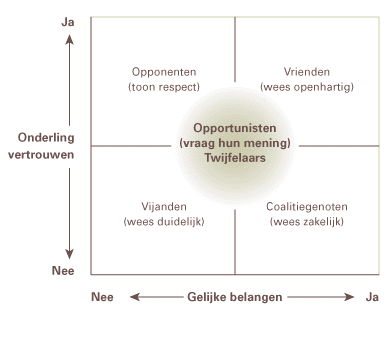 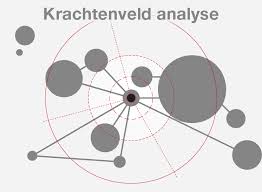